Celtic-Plus Event28-29 April 2016, Stockholm
Thermal Resonance 
for Heat Transfer Enhancement
Jae Won Kim, Sun Moon University
jwk@sunmoon.ac.kr
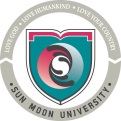 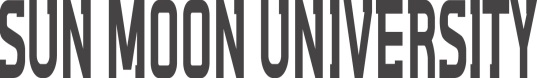 1
Teaser
For Uniform Temperature, An additional agitator is necessary

Then, requires more energy and device !
Consequently, noise is additional loss in case of adoption of fan.
Physical Domain
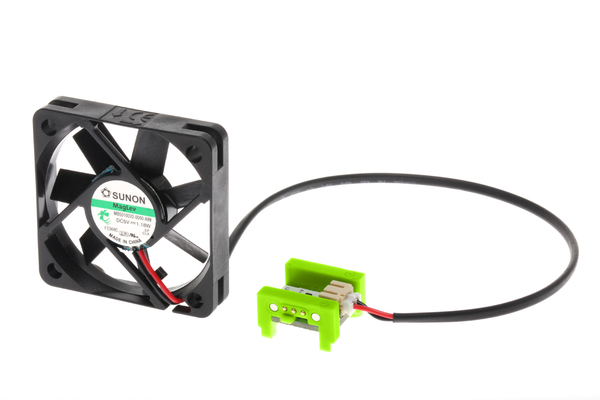 Heat Source
2
Name, affiliation & e-mail of presenter
R&D
Research Infra
Organisation Profile
Industry-University Corporation Foundation
Education for Employees
Business Networking
3
Name, affiliation & e-mail of presenter
Proposal Introduction
Almost Uniform
Strong stratified
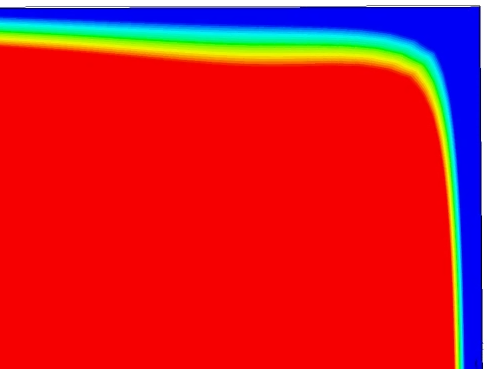 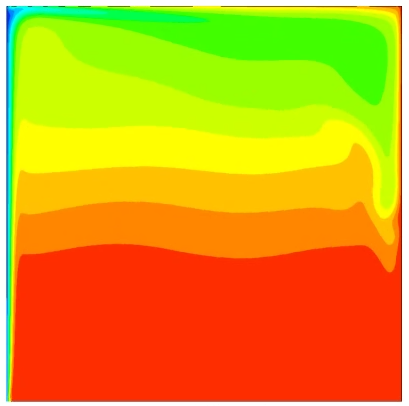 4
Name, affiliation & e-mail of presenter
Partners
Pronounced Performance by Resonance
Goal !
Agitator
Instantaneous Sensing
Looking
 for
5
Name, affiliation & e-mail of presenter
Contact Info
For more information and for interest to participate please contact:

		Jaewon KIM at Sun Moon University
		jwk@sunmoon.ac.kr
		+82 10 9770 2337
		221 Sunmoon-ro, Tangjeong
		Asan, Chungnam, 336-708
                             Korea
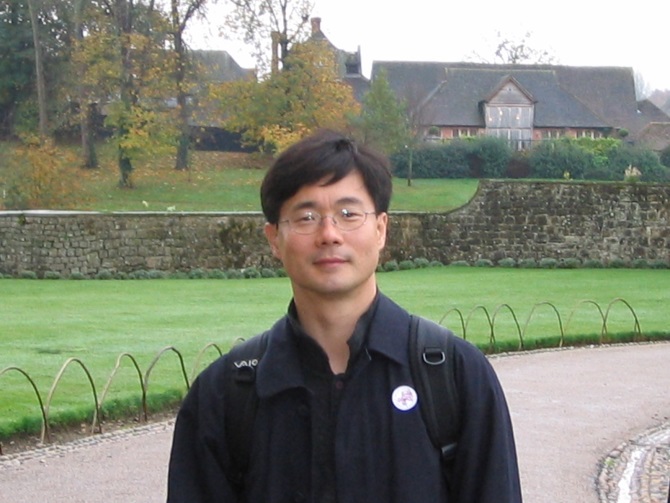 6
Name, affiliation & e-mail of presenter